Чистописание
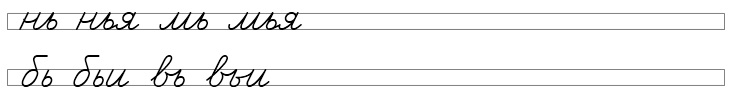 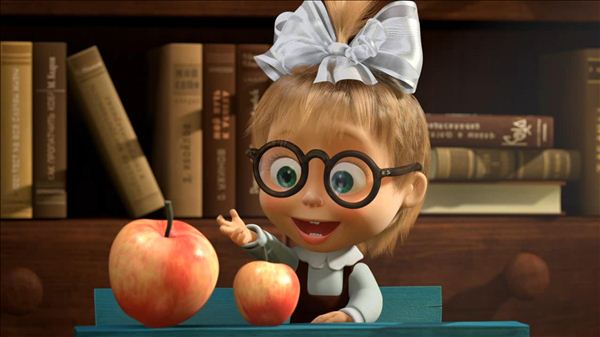 © InfoUrok.ru
Листья, муравьи, соловьи, ночью, бельё, веселье.
[й’и]
[й’а]
[й’и]
[й’у]
[й’о]
[й’э]
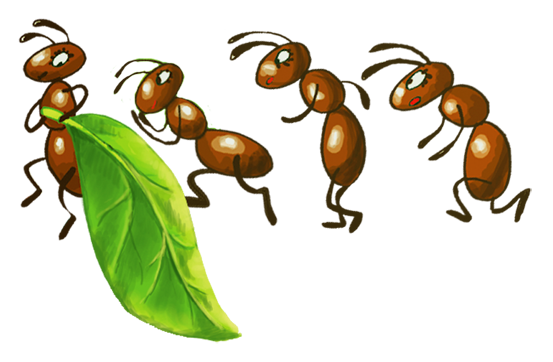 © InfoUrok.ru
платье
гостья
огоньки
жильё
лень
обезьяна
пальто
просьба
ФИЗМИНУТКА
друзья
деревья братья
сучья
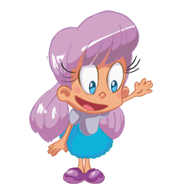 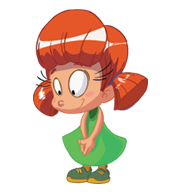 НатальяДарьяТатьянаОльга
оленьи рога
заячьи лапы
беличья шубка
волчьи следы
Найдите пару
работа
  свет
  болезнь
  скука
  враги
  вред
здоровье
  безделье
  тьма
  польза  
  веселье
  друзья
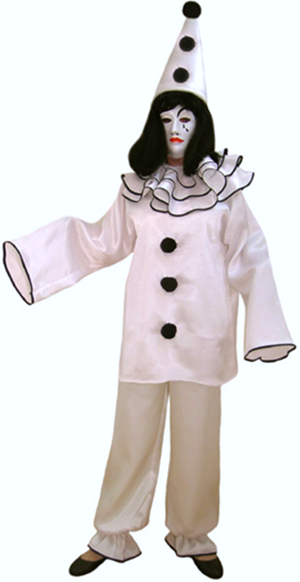 © InfoUrok.ru
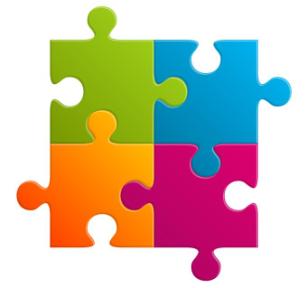 Соберите пословицу
Без,   учен…я,   умен…я,   нет.
Без ученья нет уменья.
© InfoUrok.ru
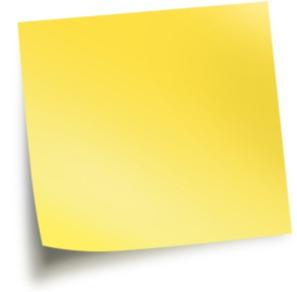 Тест
1. Разделительный мягкий знак пишется:
А) в середине слова между согласными;
Б) в конце слова;
В) в корне слова после согласных перед гласными е, ё, ю, и, я.
2.Выбери слово, в котором (ь) – показатель мягкости:
А) пальчики;
Б) вьюга;
В) глазунья
3. Укажи слово с разделительным мягким знаком:
А) солов…и;
Б) руч…ка;
В) ден…ки.
4. Укажи слово с правильным переносом:
А) вь-юга;
Б) крыль-я; 
В) маль-чик.
5. Выбери слово, в написании которого допущена ошибка:
А) друзья;
Б) стуля;
В) очки.
© InfoUrok.ru
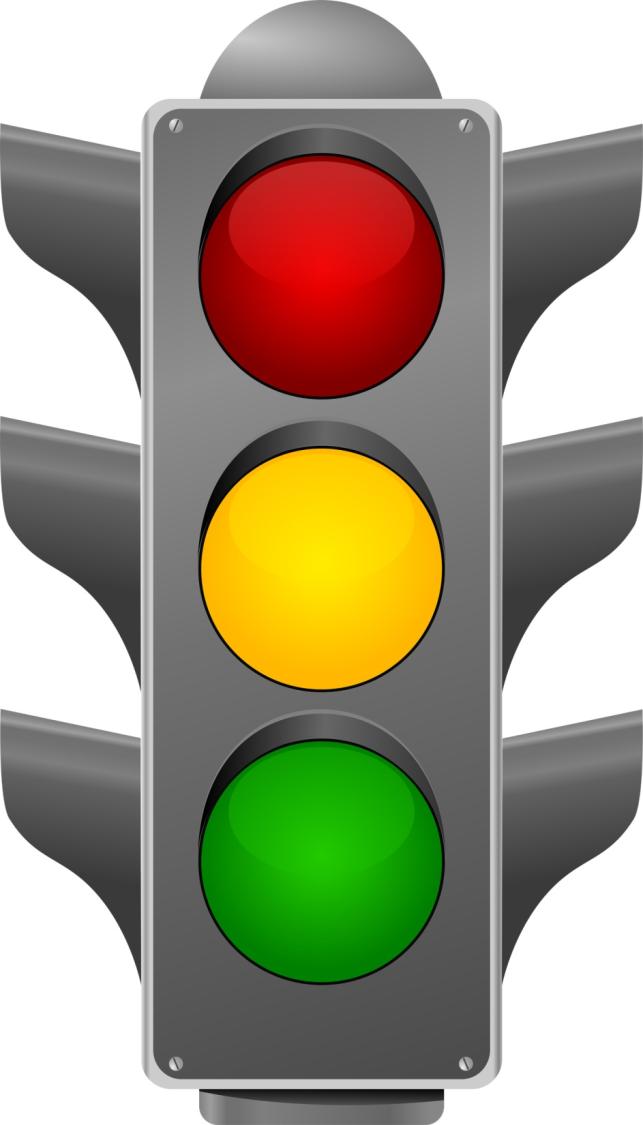 Стоп! Вперед нельзя! 
Повторять усядусь я.
Здесь – внимание!   Сомневаюсь ещё я.
А теперь вперёд!    
В знаниях уверен я.
© InfoUrok.ru
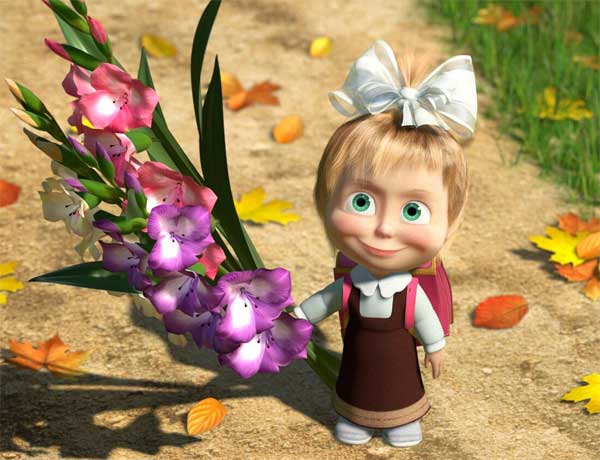 СПАСИБО!